SOC Dashboard
Detect & Respond
Risk Management
Alerts & Events
Totals
Alert Breakdown
Threat Vectors
Critical Areas
X,XXX
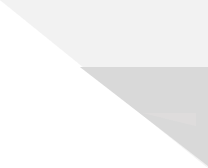 Threat Vector
Why: Rational
XX
Critical Asset
Threats Triaged
Metrics (Mins or Hrs)
Threat Vector
Why: Rational
Critical Asset
Threat Vector
Why: Rational
Quarterly Trends
Critical Asset
NIST CSF Maturity Score
X.XX (Industry X.XX)
Quarterly InfoSec Spend
$xxM (Industry $xxM)
Assets
Data from XX/X/2024 [17:00:00 EST] to XX/X/2024 [17:00:00 EST]